Luleå tekniska universitet
E-handel i praktiken
Stina Spiik
E-handel i praktiken
Förutsättningar
Införande av e-handel
2014 - 2018 
Ny strategi  
2018 
[Speaker Notes: Agenda 

Vilka förutsättningar har vi på LTU, hur ser inköpen ut och varför började vi med e-handel 
Hur gick det till när vi införde e-handel 
Vad har hänt sedan dess 
Ny strategi 
Vad kommer vi arbeta med framöver]
Köpa in varor och tjänster
Systemförvaltning
Verksamhetsplan
[Speaker Notes: Kansliet: upphandlingschef och två upphandlare
Ekonomi och planering: 130% e-handelssamordnare, fakturahanterare och systemförvaltare]
300 milj. kr
Inköp på LTU
60 000 fakturor
2700 leverantörer
[Speaker Notes: 2017 
Avrundat
Borträknat utanför LOU 

Över hälften tjänster ..

Det här vill vi med hjälp av e-handel göra så effektivt, säkert och korrekt som möjligt]
2014
Myndigheter ska hantera beställningar elektroniskt
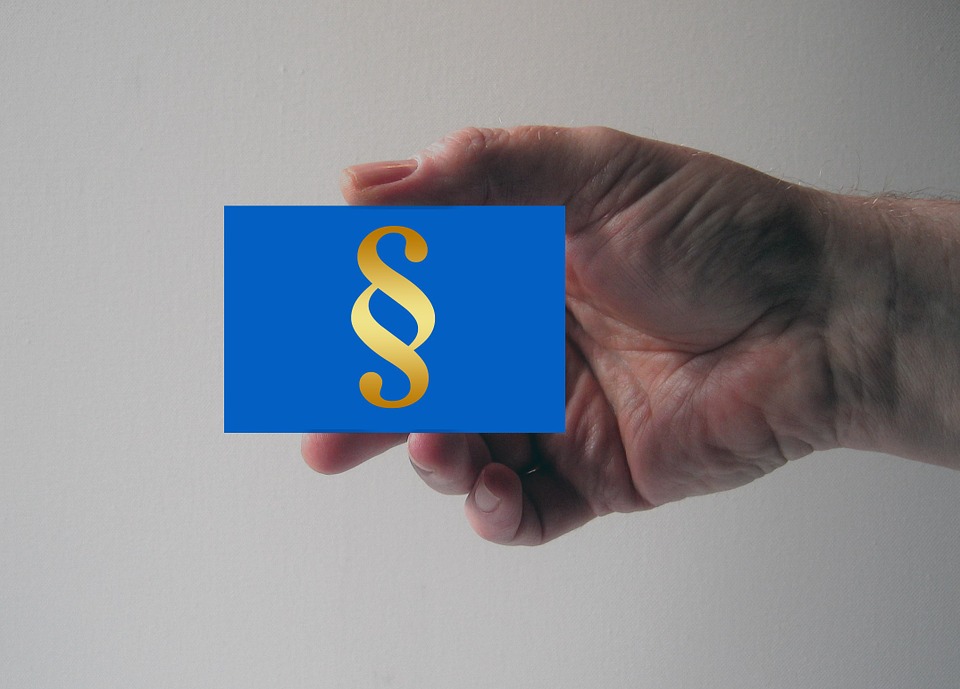 [Speaker Notes: Började 2014

E-handelsprojekt – ett system på plats 

Alla ska kunna beställa  SSO 
Ansluta leverantörer eftersom  Krav i upphandlingar
Organisatorisk utrullning med utbildning av berörda beställare]
Kontorsmaterial
Litteratur
Terminalglasögon
Blommor 
Kemikalier 
Skyddskläder 
Kaffe och dyl. 
Ståmattor
Städmaterial
11 leverantörer
Periodisk faktura
Formulärsbeställning
Punch out 
Excelprislista
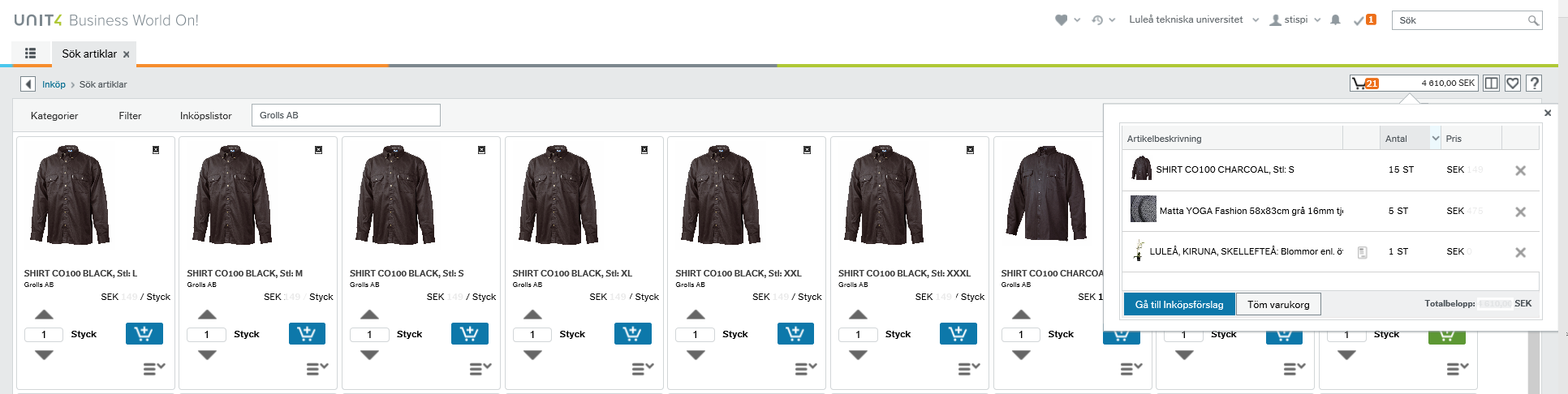 [Speaker Notes: Vårt e-handelssystem]
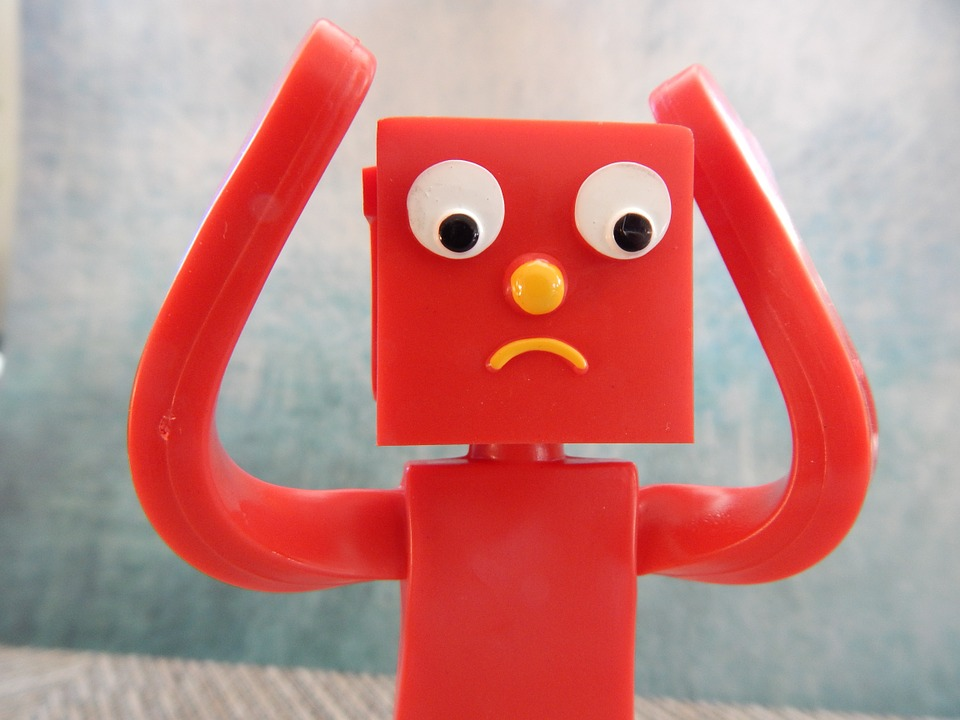 [Speaker Notes: Tidsbrist! (Verksamhetsstöd och personal) – Får jag tid för att vara beställare?
Strategi – hitta en bra som passar hela verksamheten eller en hel institution 
Personberoende – Om en storbeställare eller attestant inte ”har tid” eller inte är positiv ..  Också hitta rätt person att prata med i verksamheten!
Incitament – hitta bra incitament för beställaren som inte ser hela kedjan]
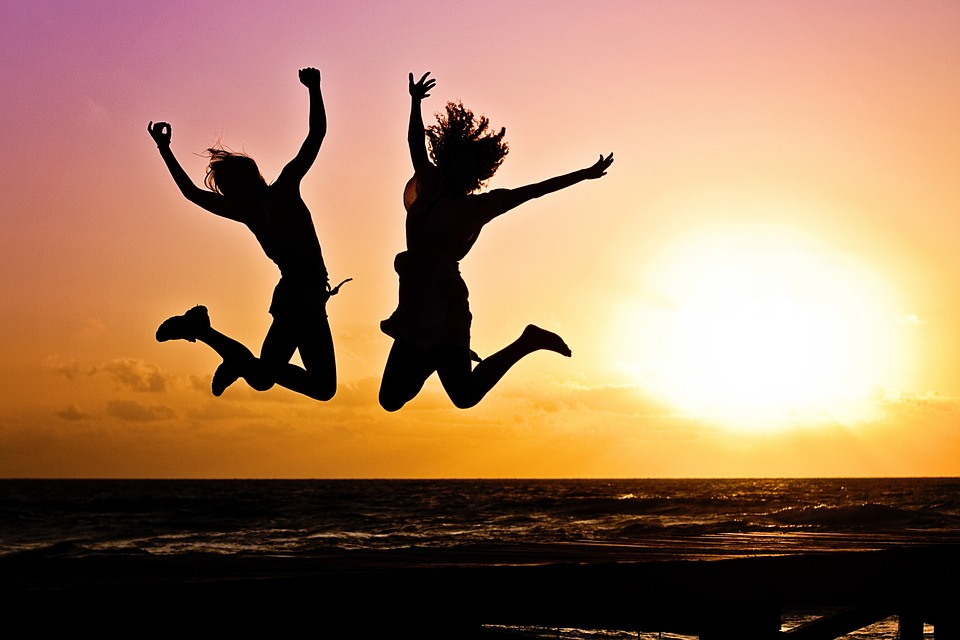 [Speaker Notes: Nyckelpersoner
Bättre kontroll 
Nätverk och ESV
Processorienterat arbete 
Engagerade leverantörer]
[Speaker Notes: ESV mäter e-handelsstatus på alla myndigheter, enkäter två gånger per år och redovisas på webben i de här nyckeltalen 


Hösten 2017, 6 månader. 

(1347 årsanställda) 

Gult = De 50 procent av myndigheterna med värden i mitten 
Grönt = De 25 procent av myndigheterna med värden i mitten]
Övrigt
Avtalade leverantörer
60%

Anslutna leverantörer
20%

Inköpsfakturor
  2 %
Resor
Telefoni
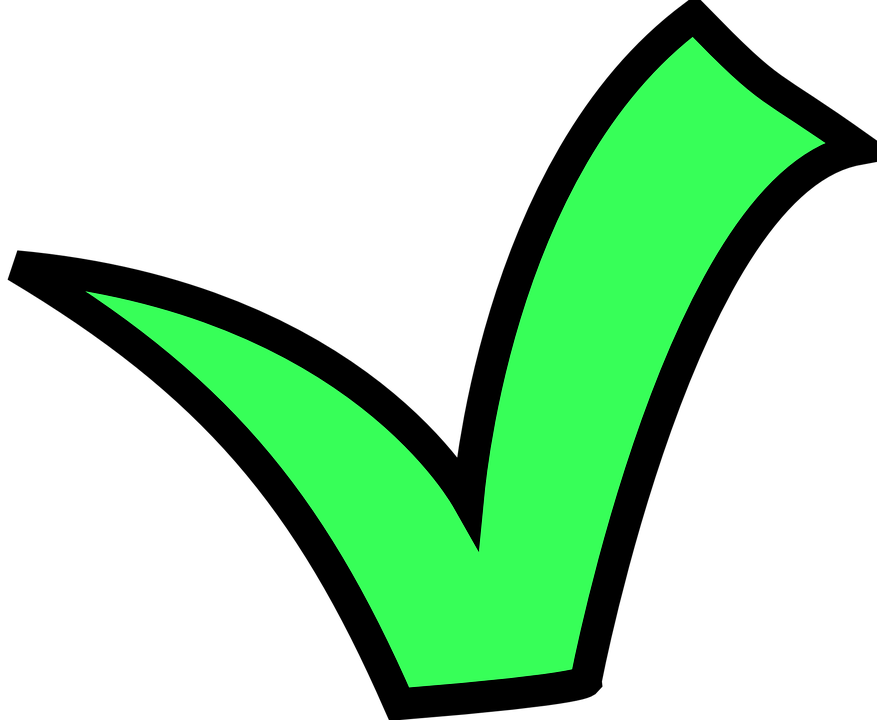 2014  2018
Processorienterat arbete
Översyn styrande dokument 
ESVs effektivseringsprogram
Tjänstepaketering
Kategorisering av inköp
INKÖPSKATEGORI
AVTAL 
Avtalsansvarig
AVTALSOMRÅDE
AVTAL  
Avtalsansvarig
AVTAL 
Avtalsansvarig
AVTALSOMRÅDE
AVTAL 
Avtalsansvarig
2018 
Avtalsansvariga utser beställare 
Skräddarsydda utbildningar
Ansluta leverantörer i samråd med verksamheten
Verksamhetsstöd
Verksamhet
[Speaker Notes: Ansluta tjänsteleverantörer 
Processrevidering 
Elektronisk beställningsblankett
PEPPOL 
Bättre och systematisk uppföljning  input till e-handel]
Tack för uppmärksamheten! 

Stina.Spiik@ltu.se
e-handel@ltu.se